ИСТОРИЯ
6
класс
Тема урока:  

 «ПИРАМИДЫ И ГРОБНИЦЫ»
ПЛАН
«ВСЕ БОИТСЯ ВРЕМЕНИ, А ВРЕМЯ БОИТСЯ ПИРАМИД
ИЗВЕСТНЫЕ ПИРАМИДЫ И ИХ СТРОИТЕЛЬСТВО
БАЛЬЗАМИРОВАНИЕ
ПИРАМИДЫ И ГРОБНИЦЫ
Египтяне их сложилиИ так ловко смастерили,Что стоят они веками.Догадайтесь, дети, самиЧто же это за тела,Где вершина всем видна?Догадались? Из-за видаВсем известна пирамида.
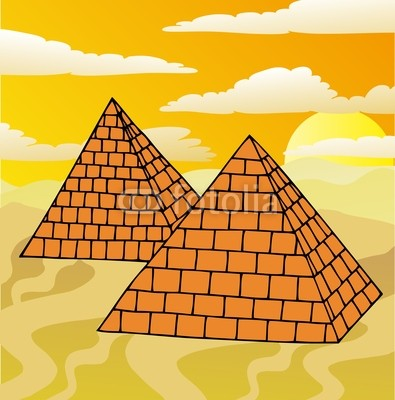 ПИРАМИДЫ И ГРОБНИЦЫ
Арабская пословица гласит: «Мир боится времени, а время боится, пирамид».
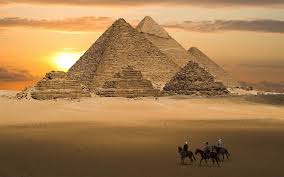 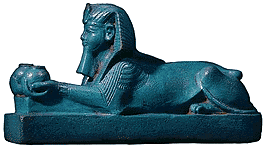 ПИРАМИДЫ И ГРОБНИЦЫ
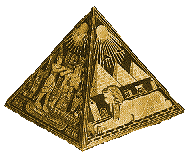 Слово «пирамида» - греческое, означает многогранник.  
По мнению одних исследователей, большая куча пшеницы и стала прообразом пирамиды. По мнению других учёных, это слово произошло от названия поминального пирога пирамидальной формы. Всего в Египте было обнаружено 
118 пирамид.
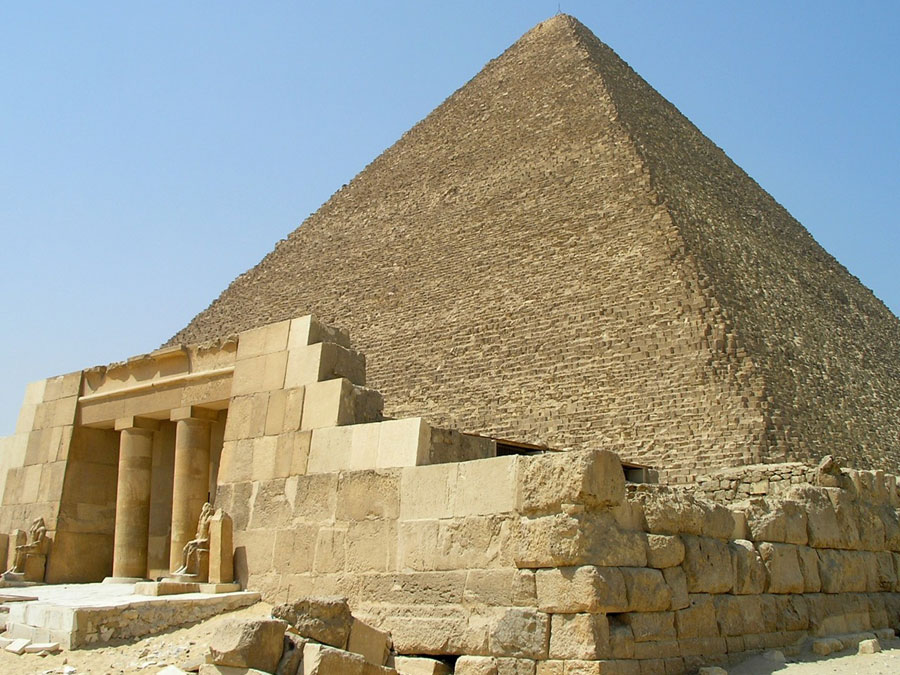 ПИРАМИДЫ И ГРОБНИЦЫ
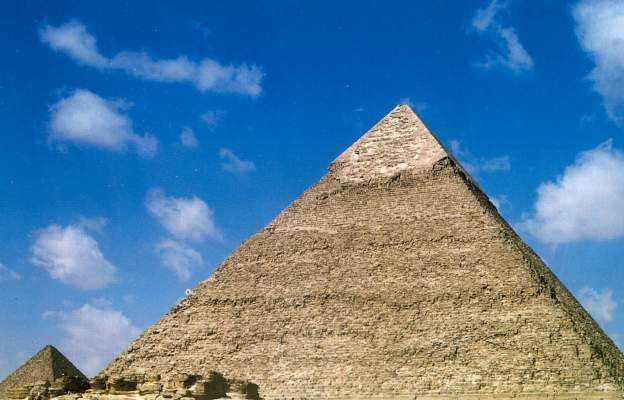 Пирамиды – это прежде всего гигантские гробницы египетских царей – фараонов, которые воздвигались ещё при их жизни. Возраст пирамид 4-5 тысяч лет.
ПИРАМИДЫ И ГРОБНИЦЫ
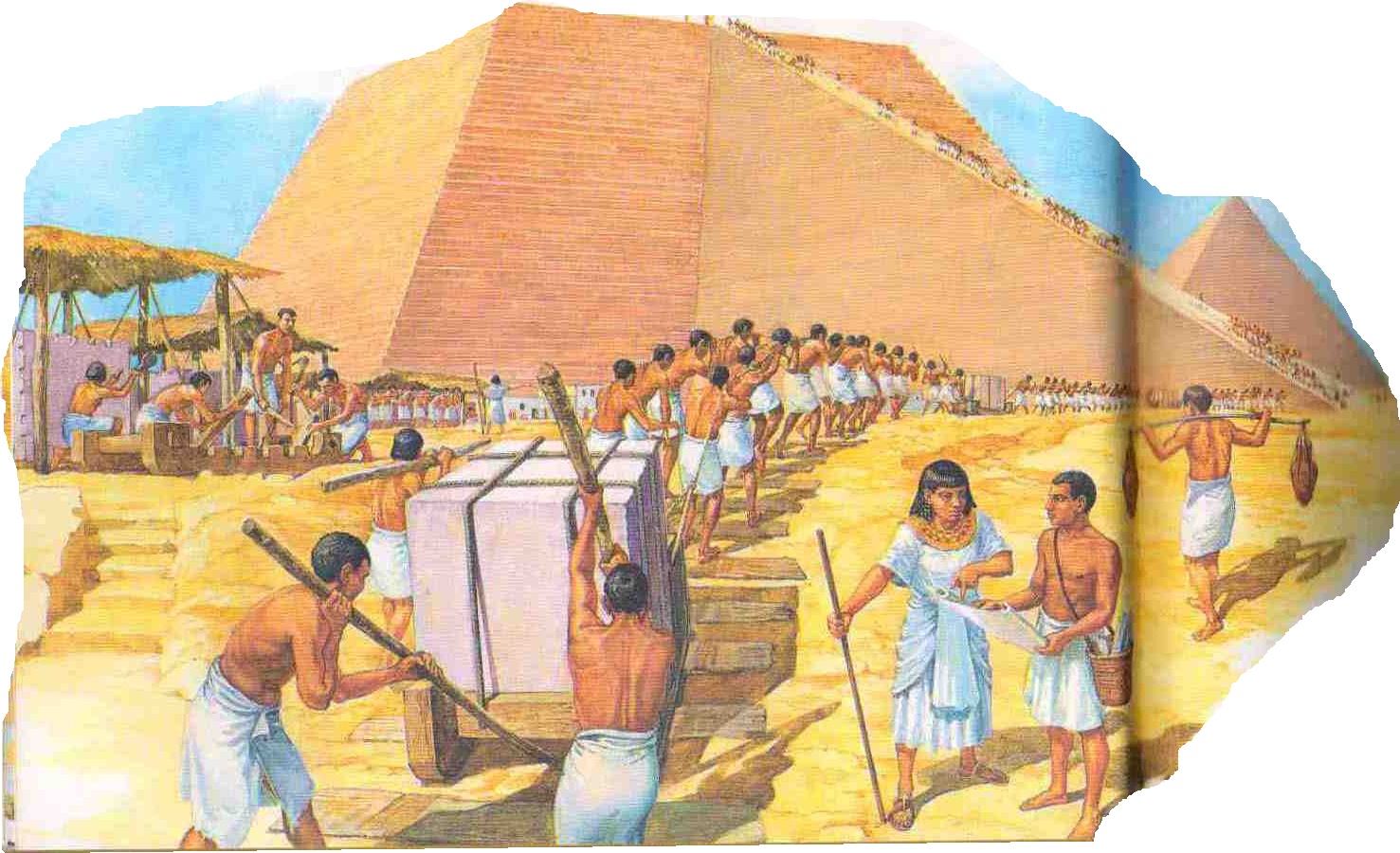 Строительство      пирамид
началось более 40 веков назад
ПИРАМИДЫ И ГРОБНИЦЫ
Зачем египтяне строили пирамиды?
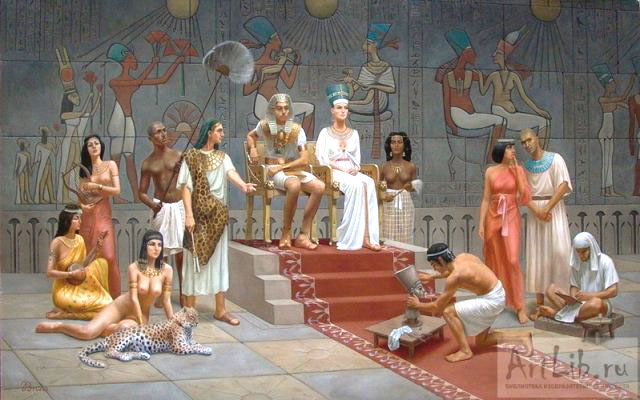 Пирамиды – это огромнейшие гробницы. Египтяне древнего мира строили их для того, чтобы возвеличить своих фараонов, а также обеспечить им бессмертие.
ПИРАМИДЫ И ГРОБНИЦЫ
Фараон, по убеждению древних египтян, должен был жить вечно.
 Вступая на престол, он сразу же начинал заботиться о своей "жизни после смерти", приказывал соорудить для себя "дом вечности" - гробницу. 
Фараоны Древнего царства строили себе гробницы в виде каменных пирамид.
ПИРАМИДЫ И ГРОБНИЦЫ
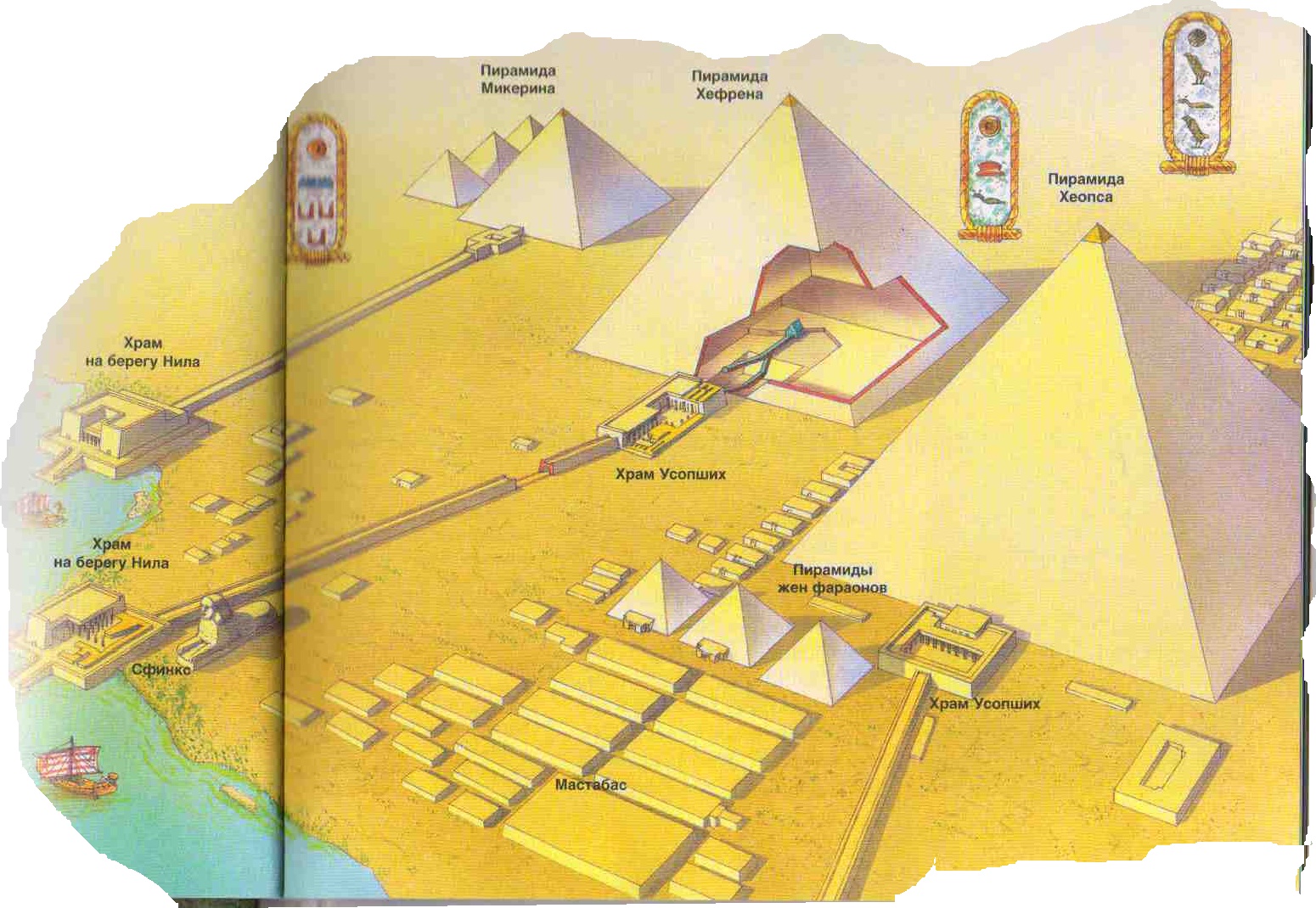 Архитектурный 
ансамбль 
пирамид 
Гизы
h = 67 м
h = 145 м
h = 147 м
ПИРАМИДЫ И ГРОБНИЦЫ
Пирамиды строили десятки лет многие тысячи людей.
 Раньше ученые предполагали, что это делали рабы. 
Но в Древнем Египте никогда не было такого большого числа рабов. 
Строителями пирамид были в основном крестьяне. 
Они работали на строительстве пирамид в свободные от полевых работ месяцы.
ПИРАМИДЫ И ГРОБНИЦЫ
Пирамиды не могли быть построены без  мастеров - архитекторов, каменщиков, которые составляли планы работ, расчеты, руководили укладкой блоков. 
Блоки очень плотно пригонялись друг к другу без связующего раствора.  Ребята посмотрите видеоролик о строительстве пирамиды.
ТЕХНИКА ПОСТРОЙКИ ПИРАМИД В РАССКАЗАХ ГЕРОДОТА
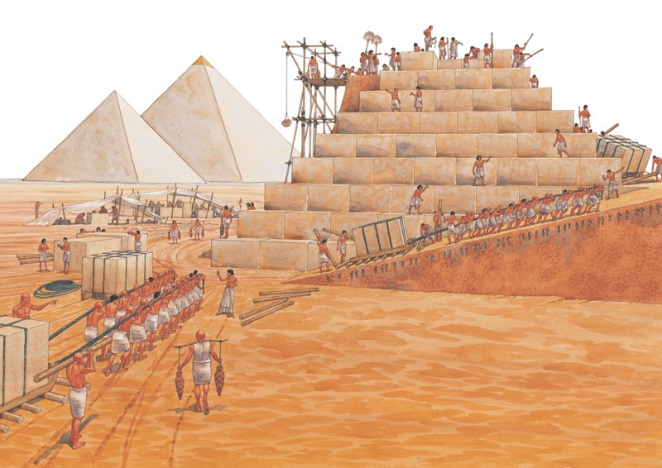 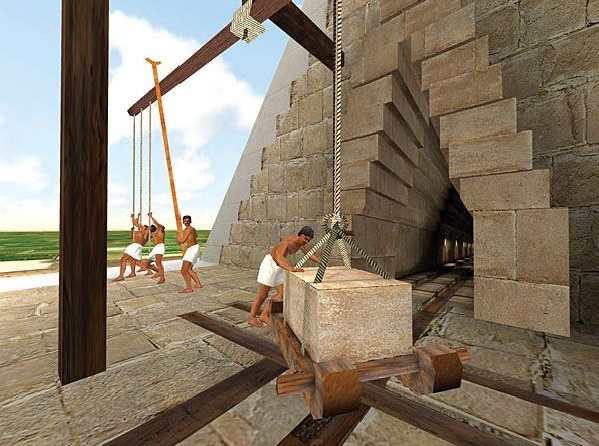 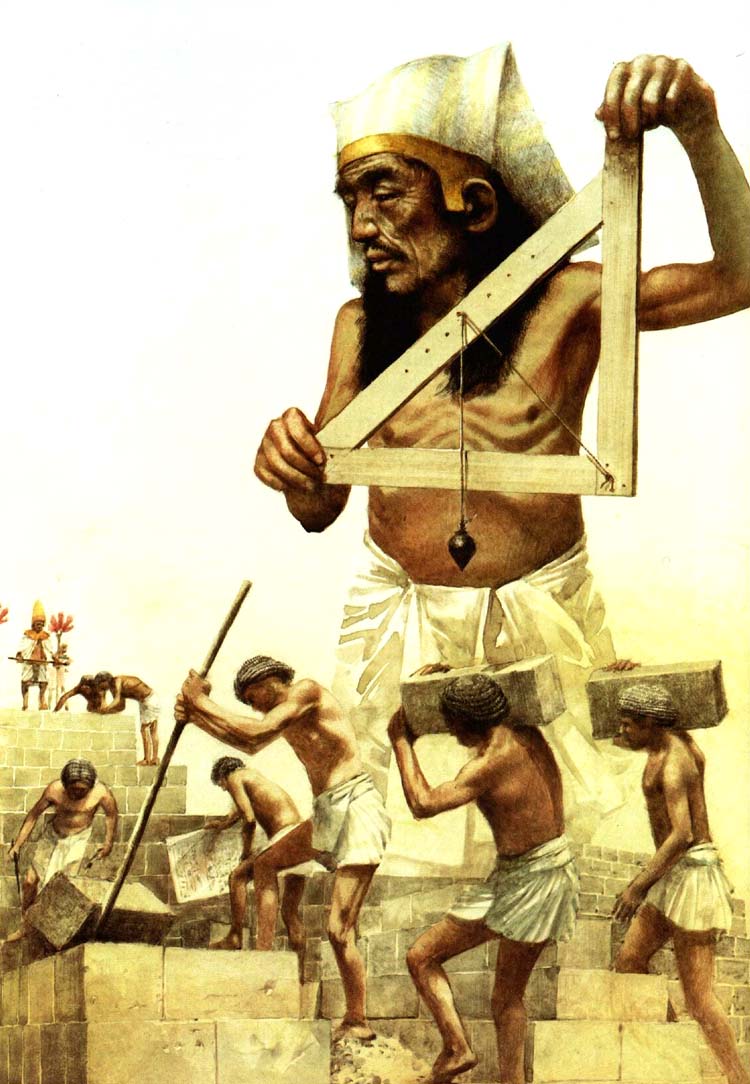 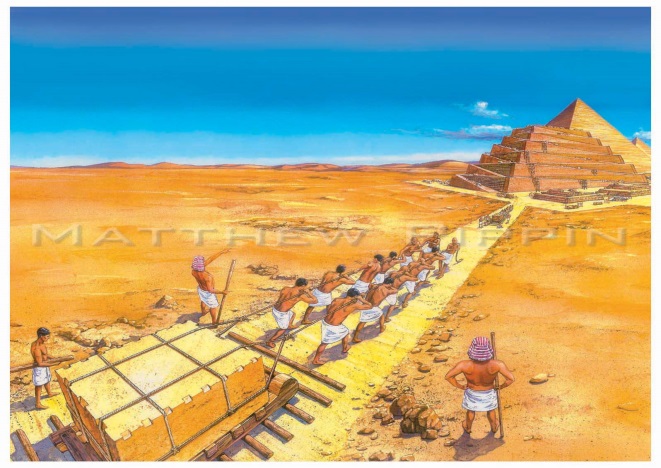 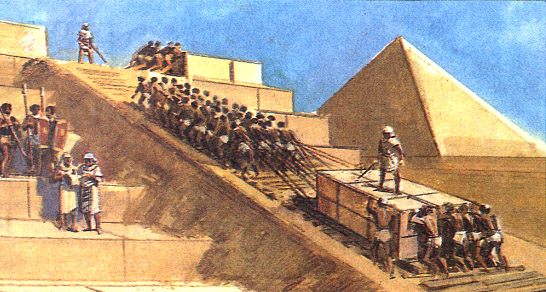 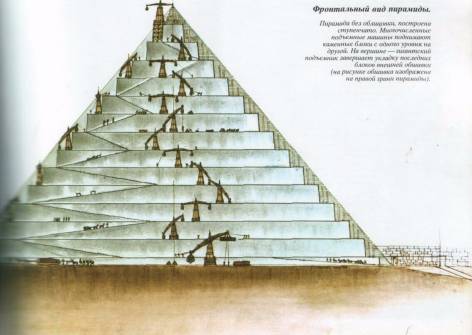 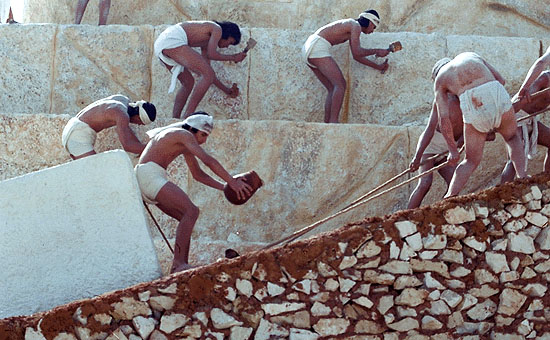 ПИРАМИДЫ И ГРОБНИЦЫ
В стенах проложены коридоры, украшенные настенными росписями.
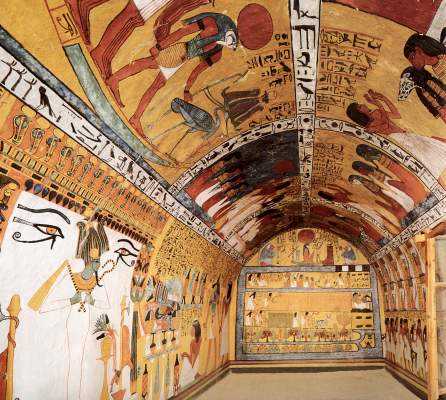 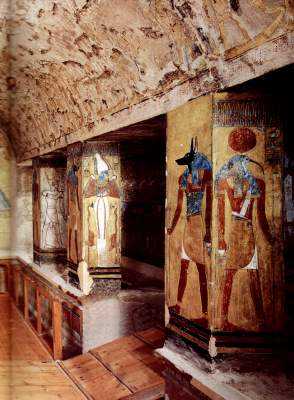 ПИРАМИДЫ И ГРОБНИЦЫ
Внутри пирамида представляет собой сложное сооружение.   (представлены проходы, шахты, вентиляционные сооружения).
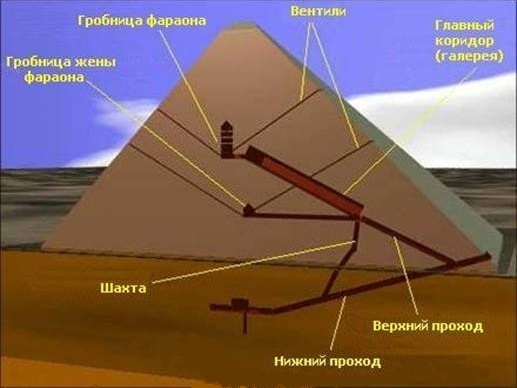 ПИРАМИДЫ И ГРОБНИЦЫ
Центром пирамиды является погребальная камера.
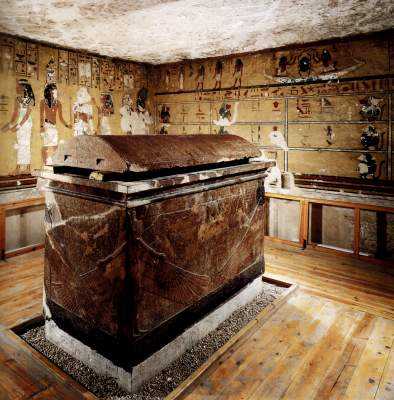 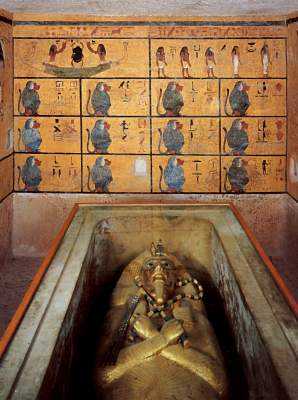 ПИРАМИДЫ И ГРОБНИЦЫ
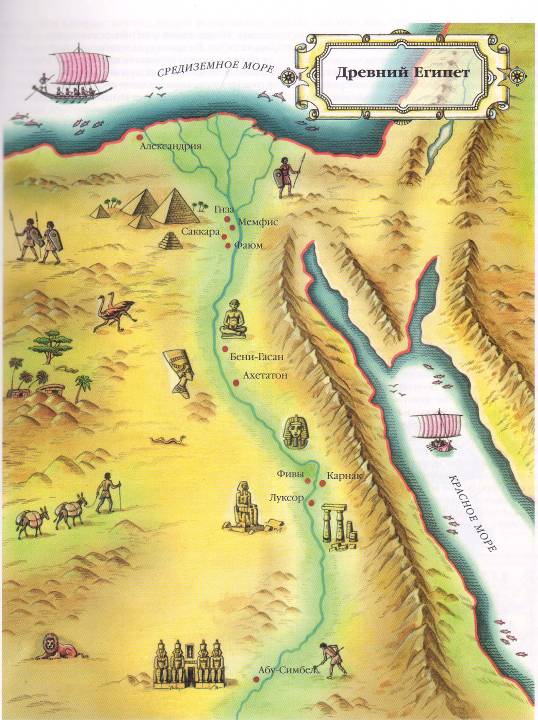 1922г. – открыта гробница Тутанхамона.
.
 В гробнице нашли множество красивых предметов - мебель, модели лодок, драгоценности, сосуды, оружие. 
Огромные богатства сопровождали юного фараона в загробный мир. 
Мумия фараона была заключена в четыре саркофага.
ПИРАМИДЫ И ГРОБНИЦЫ
В гробницах фараонов было несколько помещений. В главном находился саркофаг с телом умершего.            В одной из комнат были сложены вещи, принадлежавшие хозяину гробницы. В особом помещении обычно стояла статуя умершего.
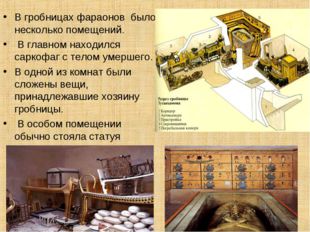 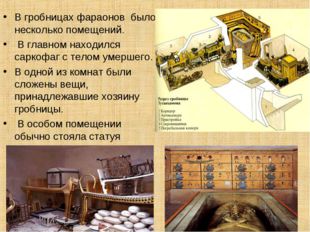 ПИРАМИДЫ И ГРОБНИЦЫ
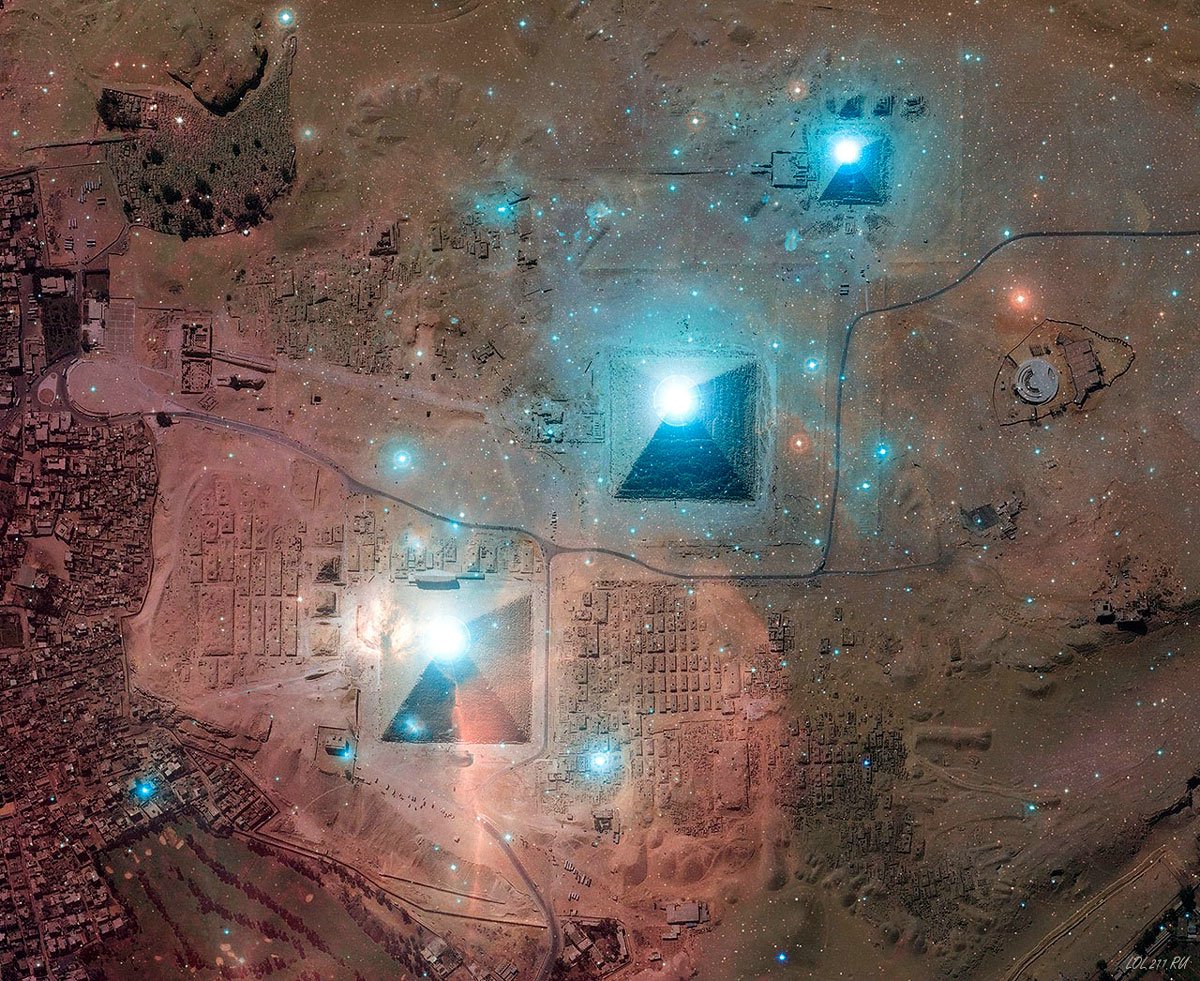 Если быть более точными, то это звезды
в созвездиях Большой и Малой Медведиц. Сегодняшняя  «северная» звезда.
ПИРАМИДЫ И ГРОБНИЦЫ
Пирамиды выравнивались на север потому, что египтяне считали, что мертвый фараон
становится звездой на северном небе.
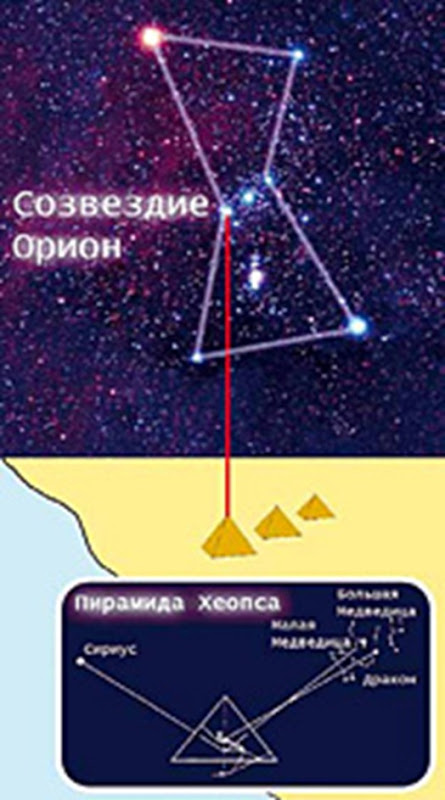 ПИРАМИДЫ И ГРОБНИЦЫ
Солнце, Гиза, пирамиды- Зачарованный пейзаж,Необъятное в пустыне -Как оазис, как мираж…Недопонятое ЧУДО,Утонувшее в веках,Чей же Бог тебя задумалНа египетских песках?..
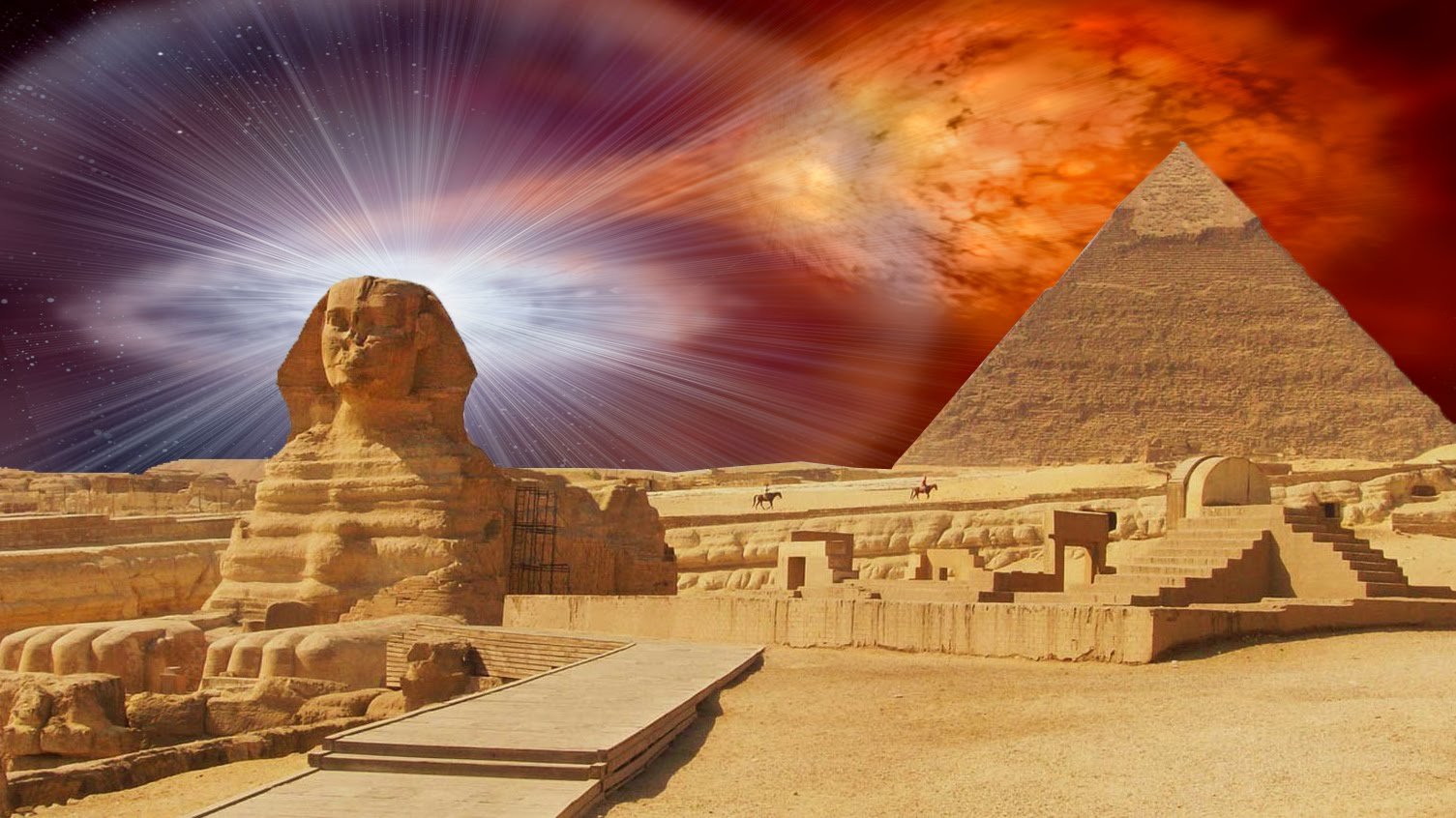 ПИРАМИДЫ И ГРОБНИЦЫ
Охраняет пирамиды Гизы огромный Сфинкс. На данный момент эта скульптура  с телом льва, и головой человека, считается самым старым монументом человечества. Она высечена  из известковой скалы.
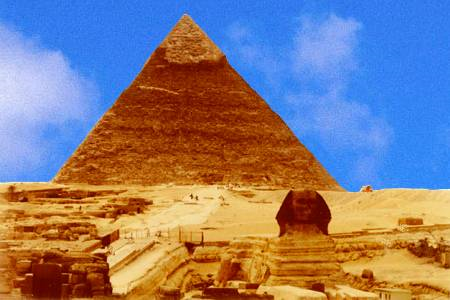 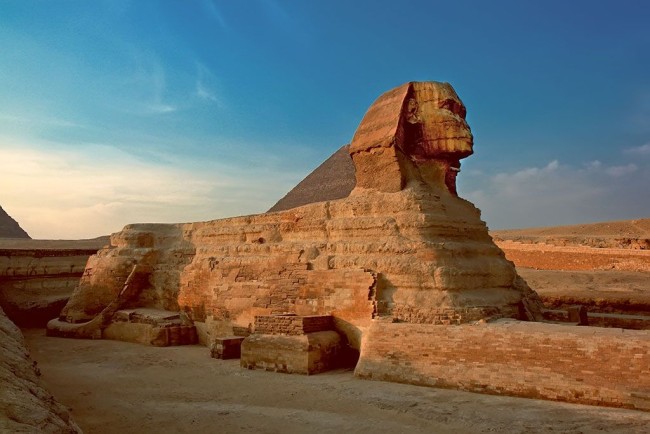 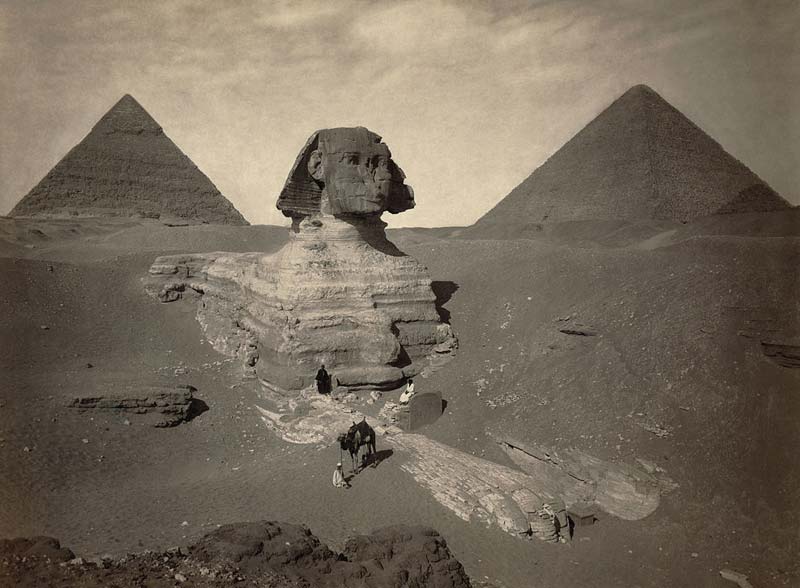 ПИРАМИДЫ И ГРОБНИЦЫ
Длина статуи – 72 м., высота - 20 м.
 между передними лапами некогда располагалось небольшое святилище.
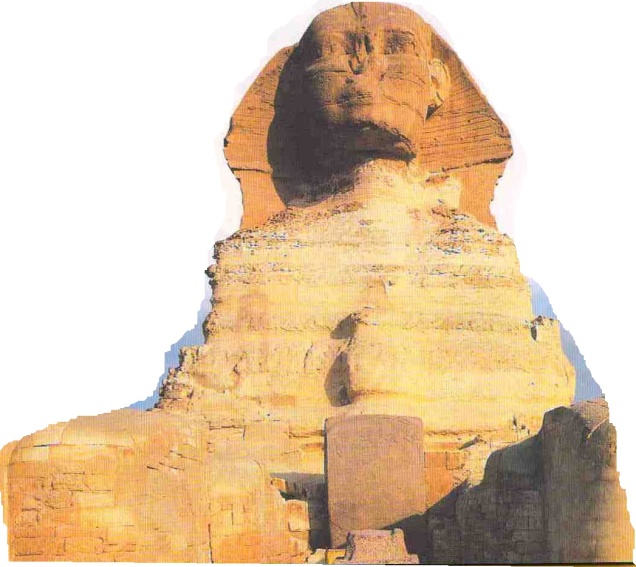 ПИРАМИДЫ И ГРОБНИЦЫ
Одним из важнейших аспектов погребального культа является  бальзамирование тела умершего.  Мумии, обработанные  специальными веществами и обернутые несколькими слоями ткани, найдены в египетских комплексах.
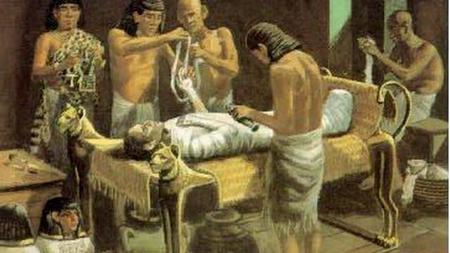 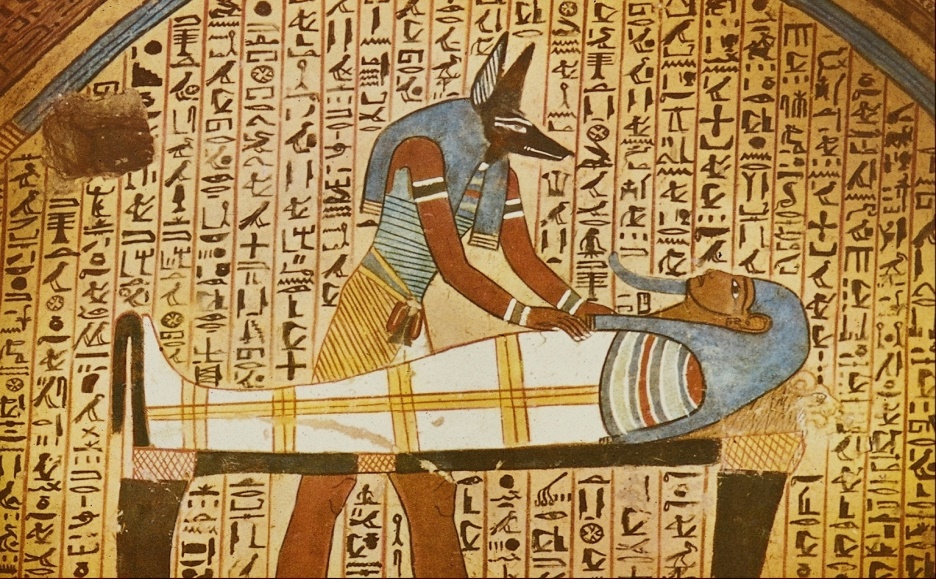 ПИРАМИДЫ И ГРОБНИЦЫ
Технология бальзамирования
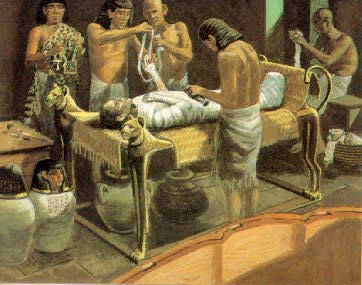 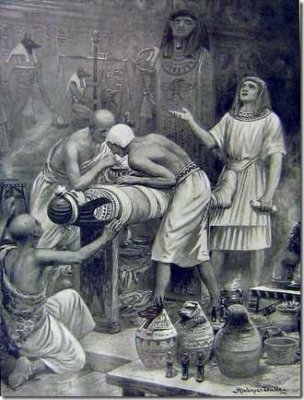 1. Родственники приносят покойника к жрецу .
2. Жрец извлекает через ноздри часть мозга.
3. Очищает брюшную полость от внутренностей.
4. Обвивает тело усопшего бинтами и намазывают  камедью.
ПИРАМИДЫ И ГРОБНИЦЫ
Родственники помещают тело в деревянный саркофаг, который хранят в семейной усыпальнице. Внутренности покойника погребают в четырёх сосудах.
Печень             Желудок                  Лёгкие             Кишки
ПИРАМИДЫ И ГРОБНИЦЫ
В результате бальзамирования появились новые знания в области анатомии. 
 Порошку, полученному при измельчении мумии, приписывались магические и лечебные свойства.
 Художники использовали этот порошок в изготовлении чёрной краски.
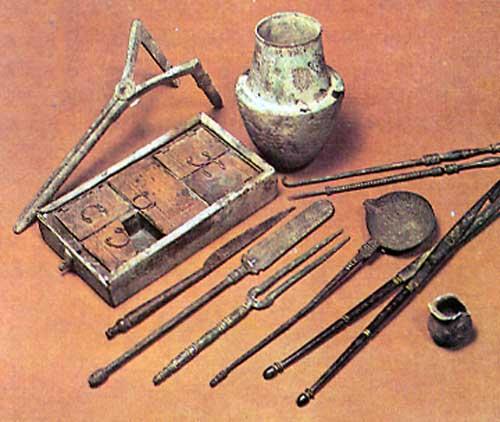 ПИРАМИДЫ И ГРОБНИЦЫ
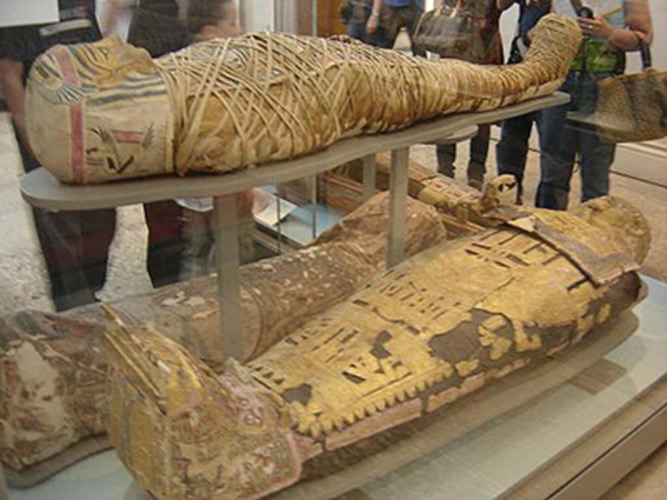 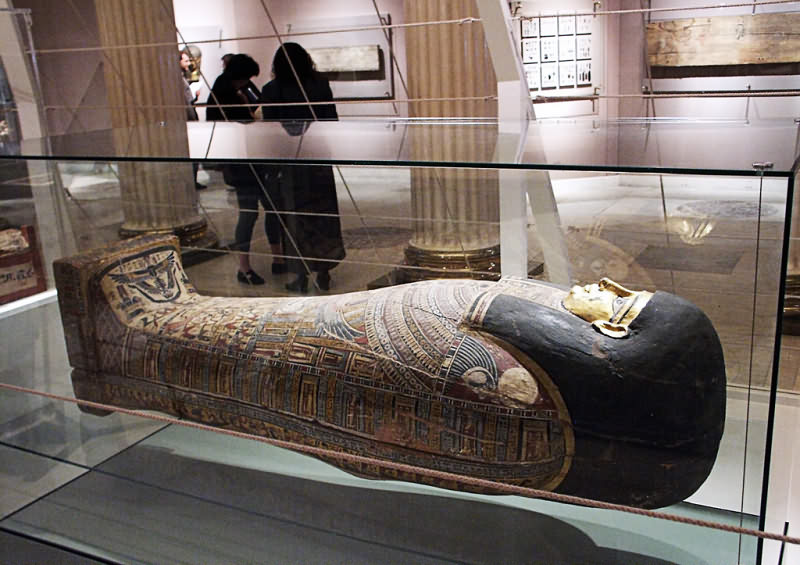 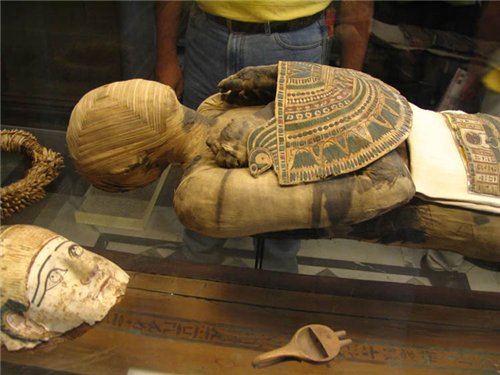 [Speaker Notes: Увидеть собственными глазами многовековую мумию в саркофаге – мечта многих путешественников. Древние египтяне верили в бессмертие души. По учению египетских жрецов, душа зависела от сохранности тела даже после их разделения. Отсюда бесконечные заботы о трупе и неприкосновенность последнего. Мысли о необходимости сохранения тела для будущей жизни привели в конце концов к возникновению культа умерших.]
ПИРАМИДЫ И ГРОБНИЦЫ
Погребальные обряды Египта.
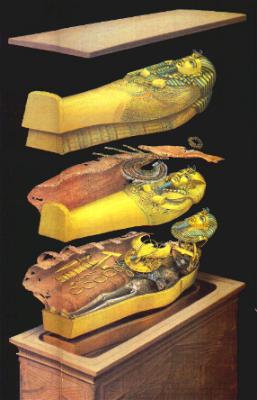 Тело умершего бальзамировали -натирали специальными мазями.
Затем мумию заворачивали в несколько слоев ткани и помещали в специальные ящики – саркофаги.
Чем знатнее был умерший тем больше было саркофагов, вставляемых друг в друга.
Верхним саркофагам придавались черты умершего.
ПИРАМИДЫ И ГРОБНИЦЫ
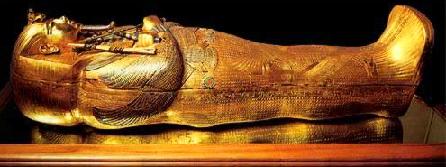 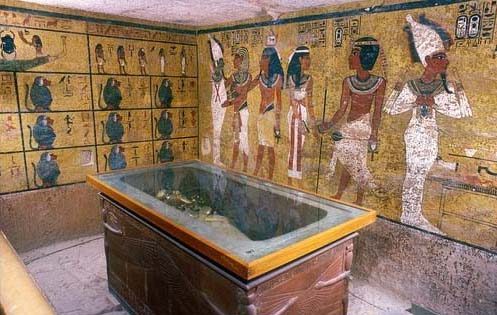 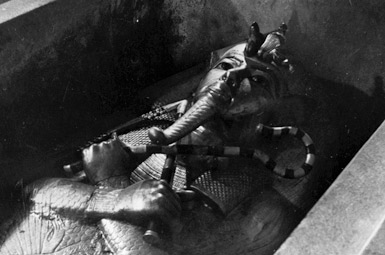 Саркофаг помещался в специальной гробнице - пирамиде (для фараонов),
или пещере (для вельмож).
    Гробницу начинали строить еще при жизни знатного египтянина. Иногда
строительство длилось десятки лет.
    Рядом с саркофагом клали вещи необходимые для жизни в загробном мире.
    Чтобы гробницу не обокрали - вход в нее замуровывали, а внутри строили
ловушки.
ПИРАМИДЫ И ГРОБНИЦЫ
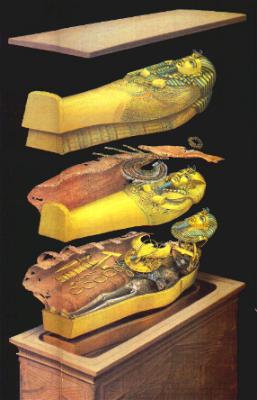 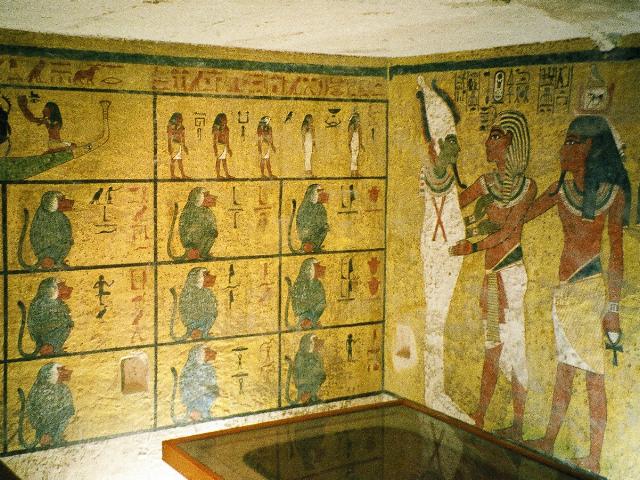 Гробница
Саркофаг
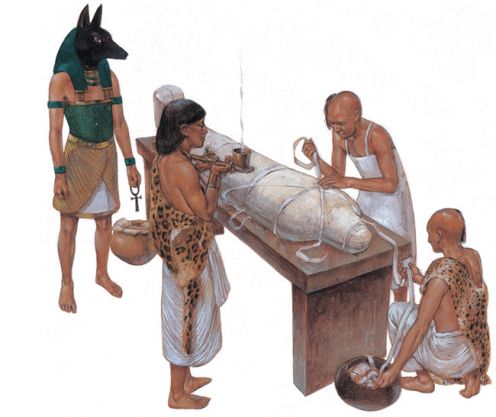 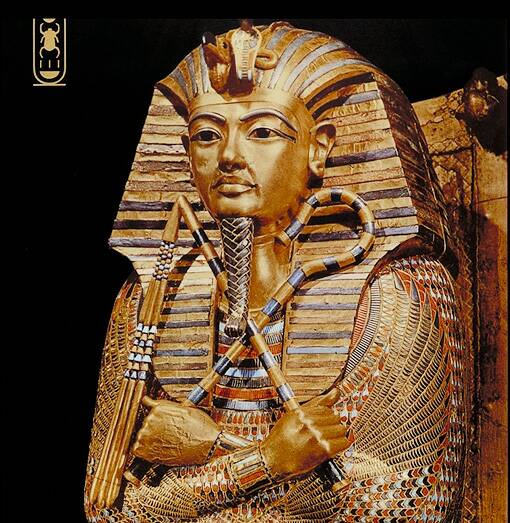 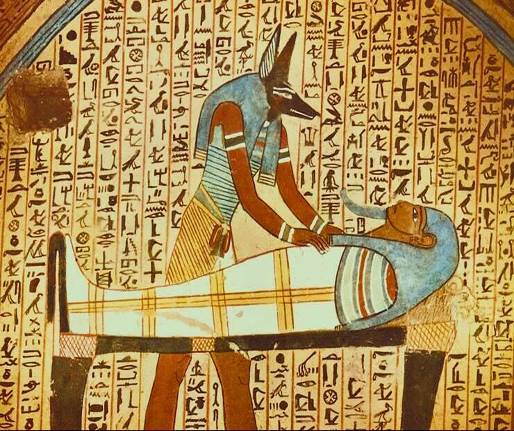 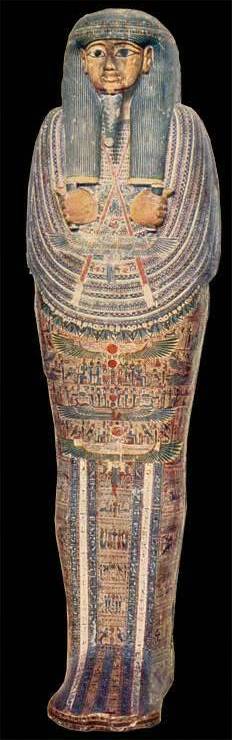 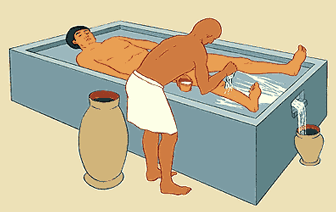 Мумия – бальзамированное тело умершего.
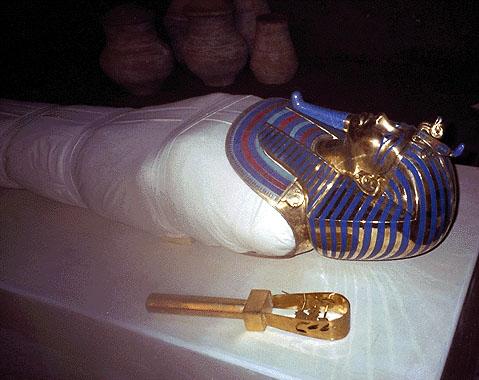 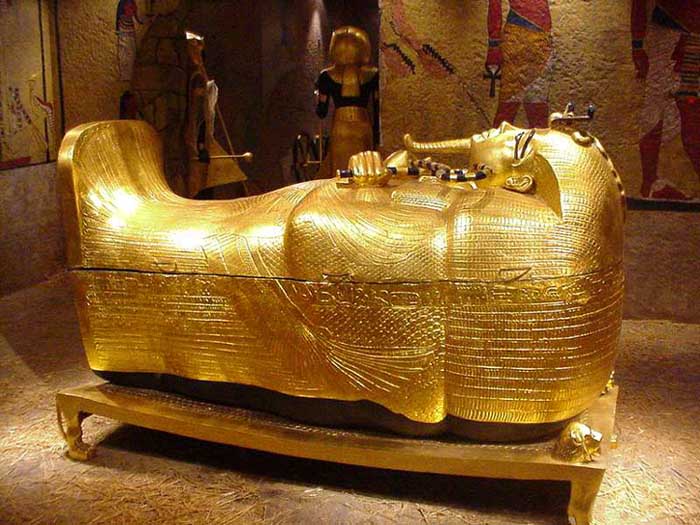 Саркофаг - гроб
ПИРАМИДЫ И ГРОБНИЦЫ
«…К легендарным семи чудесам света относится египетские пирамиды. Они таинственны и величественны. У любого гигантские пирамиды вызывают священный трепет. Они кажутся чем-то космическим, трудно поверить, что к постройке человек вообще имел отношение…»
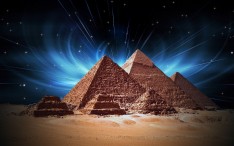 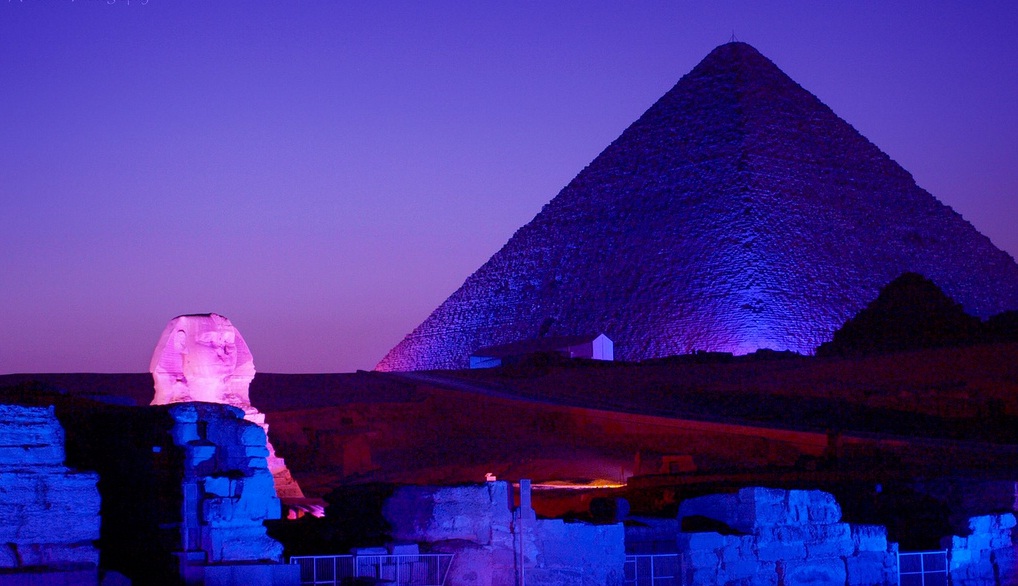 ВЫВОДЫ
ПИРАМИДЫ – МЕСТО ЗАХОРОНЕНИЯ ФАРАОНОВ
АРХИТЕКТУРНЫЙ АНСАМБЛЬ ПИРАМИД ГИЗЫ
СФИНКС
БАЛЬЗАМИРОВАНИЕ И МУМИИ
ЗАДАНИЯ
1
3
2
На карте отметьте, где были построены пирамиды в Египте.
Прочитайте учебник
§9 
Стр. 37 – 39.
Рассмотрите золотую маску фараона Тутанхамона и попытайтесь определить какие предметы были символами Власти?